Dye Only

MS - SPN-221B

RJL - Aldie

RNB - Chantilly

DJS - Marcel

TM - T2B2

λ Standard 10 µl

SDU - Scotticus

λ Standard 1 µl

ARNC - YGNP

VEW - Vickster

HML - VABEACH

MWG - Glarcus

MBR - Rohlfyboy

KMB - Chattshavier

GHG - Heisenberg

GHG - Pinkman

1 kb Ladder
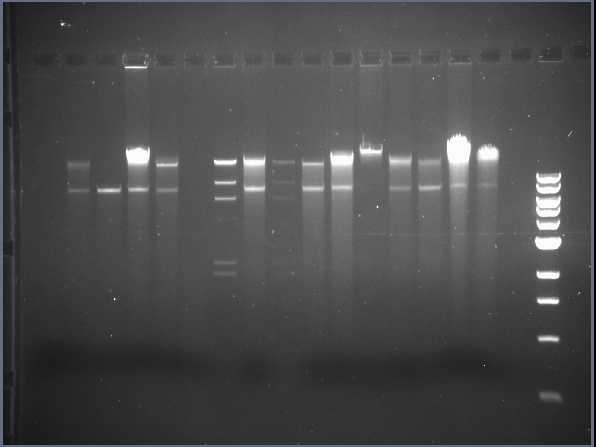 1       2      3       4       5       6      7      8       9     10    11    12    13     14    15     16    17   18
Dye Only

λ Stnd

ARNC-YGNP

DJS-Marcel

GHG.Heisenberg

GHG.Pinkman

HML-VABEACH

KMB - Chattshavier

MBR.Rohlfyboy

MWG-Glarcus

RJL-Aldie

RNB-Chantilly

SDU.Scotticus

MS-SPN-221B

TJ.T2B2

VEW.Vickster

1 kb Stnd



λ Stnd
HindIII digest
Section 2 MW
F 2013
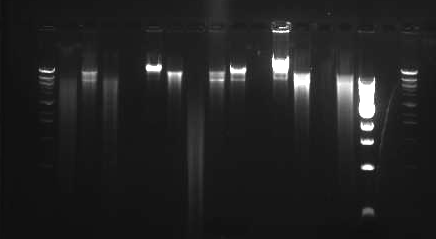 1       2      3       4      5     6      7      8      9     10    11    12    13   14   15    16    17   18
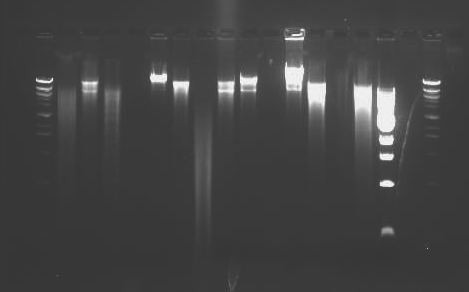